Fonds Lucien Carlier (1593)
L'assistance aux patients hospitalisés : formation des conseillers laïques (259936)
May 19 2009 at 4:05:59
Fonds Jean Nihon (265154)
June 16 2009 at 4:06:38
Fonds Fédération liégeoise du POB/PSB/PS (265164)
June 16 2009 at 4:06:10
Fédération verviétoise du Parti socialiste   (265201)
June 17 2009 at 8:06:37
Fonds FMSS/Solidaris (265203)
June 17 2009 at 9:06:47
Fonds Femmes prévoyantes socialistes (265208)
June 17 2009 at 9:06:56
Fonds "Fonds de solidarité Truffaut-Delbrouck" (265211)
June 17 2009 at 9:06:29
Collection André Cools (265249)
June 17 2009 at 10:06:56
Fonds Claude Dejardin (265254)
June 17 2009 at 10:06:01
Fonds Elisa Devlieger (265285)
June 17 2009 at 10:06:01
Fonds Jean-Pierre Digneffe (265288)
June 17 2009 at 11:06:04
Fonds Alex Fontaine-Borguet (265293)
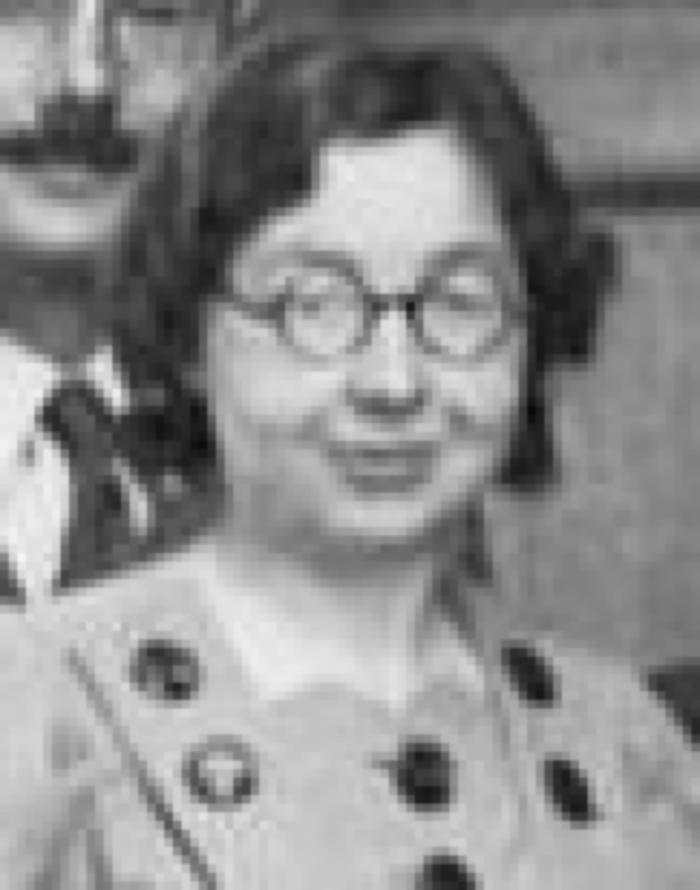 June 17 2009 at 11:06:37
Fonds Hoebrechts (265313)
June 17 2009 at 11:06:16
Fonds Mathieu Kisselstein (265317)
June 17 2009 at 11:06:03
Fonds Alphonse Lapaille (265324)
June 17 2009 at 11:06:54
Fonds Gaston Paque (265365)
June 17 2009 at 1:06:12
Fonds Hubert Rassart (265368)
June 17 2009 at 1:06:31
Exposition internationale de l'eau (Liège 1939) (265376)
June 17 2009 at 2:06:54
Fonds Réné Van Santbergen (265880)
June 18 2009 at 3:06:28
Fonds Irène et Georges Vrancken (265881)
June 18 2009 at 3:06:04
Fonds Christiane Wéry (265883)
June 18 2009 at 3:06:27
Fonds Jacques Yerna (265884)
June 18 2009 at 3:06:34
Collection chansons (265889)
June 18 2009 at 4:06:37
Collection gadgets et objets (265890)
June 18 2009 at 4:06:44
Collection photos (265894)
June 18 2009 at 4:06:46
Collection électorale (266699)
June 24 2009 at 4:06:16
Fonds Georges Truffaut (269465)
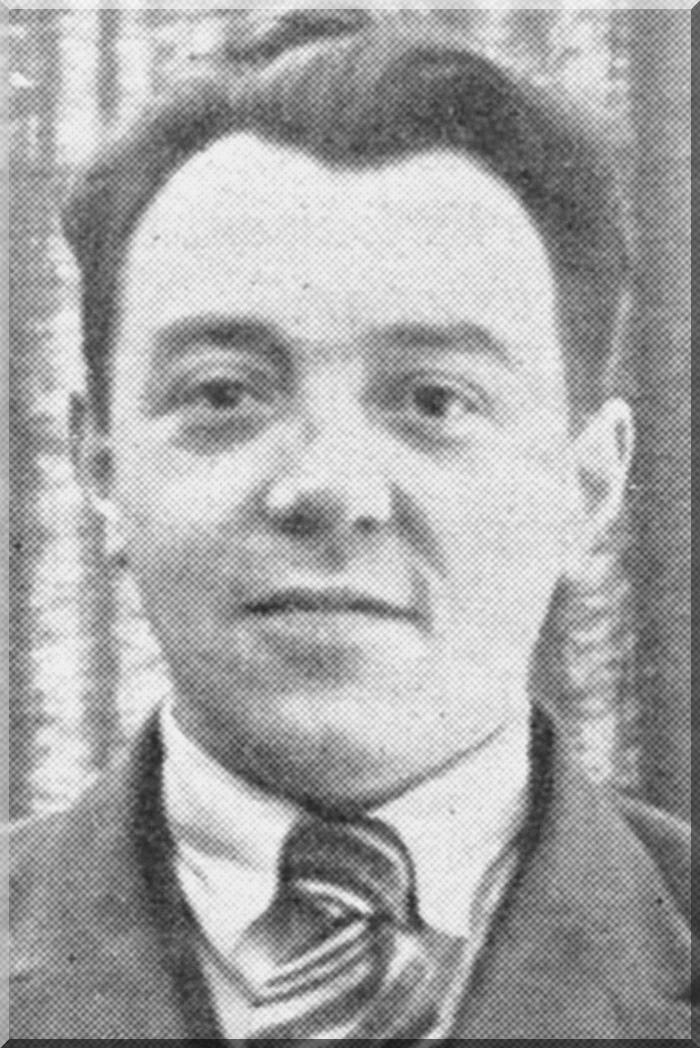 July 6 2009 at 3:07:01
Le fédéralisme (283312)
August 19 2009 at 10:08:34
Quels pouvoirs pour le Parlement européen ? (313112)
December 2 2009 at 2:12:17
Des chrétiens au PS ? : actes du Colloque organisé par l'Institut Emile Vandervelde à Seraing le 20 septembre 1980 (313121)
December 2 2009 at 2:12:23
Les immigrés et le PS : actes du Colloque organisé par l'Institut Emile Vandervelde le 10 janvier 1981 à Chênée (313124)
December 2 2009 at 3:12:36
Femmes et socialisme : actes du Colloque organisé par l'Institut Emile Vandervelde le 22 novembre 1980 à Gembloux (313129)
December 2 2009 at 3:12:14
75 ans de luttes sociales à travers l'affiche [catalogue] (313334)
December 3 2009 at 1:12:06
Le défi social-démocrate (323054)
January 27 2010 at 3:01:26
Histoire du socialisme (323626)
January 29 2010 at 2:01:40
Cadres : l'alternative socialiste (329428)
February 16 2010 at 9:02:29
Collection Documents audiovisuels (340606)
March 17 2010 at 11:03:29
L'évolution des relations industrielles. Tome 2 : La lutte ouvrière pour la maîtrise du temps (369083)
May 6 2010 at 1:05:47
Fonds Robert Carabin (404429)
October 15 2010 at 11:10:50
Fonds Marcel Lantin (407950)
November 8 2010 at 10:11:33
Fonds Paul Bolland (415264)
December 2 2010 at 3:12:20
Collection périodiques (449145)
January 10 2011 at 11:01:49
Fonds (et collections) d'archives d'institutions (526008)
February 18 2011 at 11:02:36
Collection Dossiers biographiques (538106)
February 25 2011 at 10:02:16
Dossier Robert Hallez (736905)
May 27 2011 at 2:05:12
Hubert Lapaille (764945)
June 15 2011 at 2:06:15
L'insurrection prolétarienne de 1830 en Belgique (794145)
June 24 2011 at 12:06:26
Les libertés malades du pouvoir (823565)
July 11 2011 at 11:07:50
Le pacte de Varsovie (831685)
July 14 2011 at 10:07:51
La démocratie en jeu : réflexions sur l'Etat et le service public (839185)
July 19 2011 at 2:07:39
La lettre au roi : suivie d'extraits de l'introduction à la vie socialiste et précédée d'une introduction de Maurice Bologne (904346)
August 22 2011 at 11:08:59
Sport en socialisme = De geschidenis van de Nederlandes Ambeidersportbond 1926-1941 (946987)
August 31 2011 at 9:08:36
Budapest, l'insurrection : 1956 (1024206)
October 3 2011 at 9:10:18
Formation (1033765)
October 7 2011 at 2:10:01
Ils ont choisi la liberté : la guerre en Afghanistan (1042269)
October 12 2011 at 10:10:32
Michel Graindorge au présent : journal II : 15 janvier 1980 - 30 mars 1981 (1127185)
November 8 2011 at 11:11:37
Retournez les fusils ! : manuel de sociologie d'opposition (1166321)
November 17 2011 at 4:11:50
Espagne : le coup d'état manqué et la discussion dans le parti communiste (1221385)
December 14 2011 at 2:12:02
Vivre la laïcité : essai de méthodologie de la philosophie et de la morale laïque (1268565)
January 9 2012 at 10:01:36
Femmes prévoyantes socialistes (1273905)
January 9 2012 at 3:01:44
Formation, action et militantisme (1274025)
January 9 2012 at 3:01:16
Politique familiale (1274106)
January 9 2012 at 3:01:54
Avortement (1274205)
January 9 2012 at 3:01:06
Femmes et travail (1274265)
January 9 2012 at 3:01:59
Protection du consommateur (1274505)
January 9 2012 at 3:01:07
Socialisme et vie politique (1274625)
January 9 2012 at 3:01:38
Histoire de la laïcité : principalement en Belgique et en France (1290625)
January 13 2012 at 9:01:49
Correspondance « Le Monde du travail » concernant la libre pensée (1303467)
January 18 2012 at 9:01:26
Comité d'aide aux ex-prisonniers soviétiques (1303497)
January 18 2012 at 9:01:43
Fonds de solidarité Truffaut-Delbrouck (1303499)
January 18 2012 at 9:01:34
Histoire et historiens depuis 1830 en Belgique (1304766)
January 18 2012 at 12:01:01
Bruxelles barricades (1337008)
February 2 2012 at 10:02:36
Liberté, égalité quand même (1337148)
February 2 2012 at 11:02:22
Pierre Mendes France (1443505)
February 9 2012 at 11:02:14
L'idéologie française (1480226)
February 22 2012 at 10:02:37
Action culturelle et socialisme demain ; l'action culturelle, un outil au service du militantisme moderne... (1578302)
April 3 2012 at 11:04:17
La démocratie en jeu : réflexions sur l'Etat et le service public (1586946)
April 5 2012 at 2:04:41
Energie : l'autre politique (1587048)
April 5 2012 at 2:04:09
Socialisme et recherche (1587265)
April 5 2012 at 3:04:14
La culture à la une (1614905)
April 17 2012 at 11:04:07
Pour le socialisme mondial (1668205)
May 2 2012 at 3:05:56
Le racisme : mythes et sciences : pour Léon Poliakov (1686906)
May 9 2012 at 10:05:42
Prague 48 : le rideau de fer s'est abattu (1687707)
May 9 2012 at 11:05:32
Rapport d'activité du service "Droit des jeunes" (1688245)
May 9 2012 at 12:05:13
La Région wallonne et l'envirronement (1697907)
May 14 2012 at 9:05:52
Feu le Palais d'hiver (1708905)
May 16 2012 at 4:05:22
Makhno : la révolte anarchiste 1917-1921 (1773285)
June 19 2012 at 11:06
Révoltes ouvrières à l'Est (1776807)
June 20 2012 at 11:06:41
Tournons la page... : pour prendre en main notre devenir (1782407)
June 25 2012 at 9:06:05
Ergonomie : aanpak, methodologie, soepassing (1950587)
September 25 2012 at 11:09:35
Le dictionnaire des Belges (1972346)
October 9 2012 at 10:10:40
La durée du travail (1972988)
October 9 2012 at 11:10:30
La durée du travail (1976986)
October 11 2012 at 10:10:37
Jaurès et la classe ouvrière : colloque des 26-27-28 septembre 1976 (1979666)
October 12 2012 at 12:10:21
Politique 2 : 1977-1981 (1990267)
October 18 2012 at 10:10:17
Eléments pour une discussion : l'emploi socio-culturel (2005607)
October 26 2012 at 9:10:59
Lénine tel qu'il fut (2007406)
October 29 2012 at 9:10
Le gouvernement par le peuple : la démocratie dans le socialisme (2008026)
October 29 2012 at 11:10:32
De Belgische Werkliedenpartij in Limburg (1918-1940) (2031046)
November 12 2012 at 9:11:09
Quelques réflexions à l'occasion d'un anniversaire (2031985)
November 12 2012 at 12:11:04
La presse et la critique des hommes politiques : juris prudence belge : 1830-1981 (2034185)
November 13 2012 at 10:11:32
Pour une civilisation du soleil : l'utilisation de l'énergie solaire (2059265)
November 26 2012 at 12:11:25
Socialisme (2066226)
November 28 2012 at 11:11:45
La politique étrangère de la République populaire de Bulgarie (2080428)
December 3 2012 at 12:12
L'oeuvre de Cyrille et méthode et la culture bulgare (2107406)
December 13 2012 at 9:12:40
A l'époque du socialisme réel (2121485)
December 19 2012 at 4:12:23
La vie en RDA (2169605)
January 17 2013 at 11:01:06
Résolution sur l'histoire du Parti communiste chinois (1949-1981) (2188226)
January 23 2013 at 10:01:56
La guerre, la paix et le socialisme : sélection de textes de 1977 à 1981 (2199587)
January 24 2013 at 3:01:15
Rapports de Liège au progrès des sciences et des techniques (2249745)
February 11 2013 at 2:02
Exposition professionnelle à des substances nocives en suspension dans l'air (2257807)
February 13 2013 at 2:02:18
La crise de l'Etat-providence (2272965)
February 18 2013 at 4:02:49
Fonds Fédération liégeoise du POB/PSB/PS (2389105)
March 26 2013 at 5:03:38
VHS (2463087)
April 25 2013 at 3:04:15
Bandes audio (2474326)
May 2 2013 at 5:05:05
Fonds Léon Merlot  (2531726)
May 30 2013 at 4:05:12
Storia del Partito comunista nel riminese : 1921-1940 : origini, lotte e iniziative politiche (2914265)
December 18 2013 at 3:12:33
Repères biographiques et portraits (3323425)
July 1 2014 at 11:07:37
Essor et développement de Liège et sa région (3323426)
July 1 2014 at 11:07:04
Jeunesse (3325685)
July 2 2014 at 9:07:24
Parcours militaire (3326286)
July 2 2014 at 10:07:58
Portraits et hommages (3327105)
July 2 2014 at 11:07:24
Monument Tchantchès (3328046)
July 2 2014 at 2:07:02
Bains de la Sauvenière (3328085)
July 2 2014 at 2:07:11
Presse (3349870)
July 10 2014 at 4:07:50
Port autonome et Canal Albert (3349874)
July 10 2014 at 4:07:41
Le Grand Liège (3349875)
July 10 2014 at 4:07:28
Fonds Jean-Claude Peeters (3562446)
November 19 2014 at 11:11:54
Mitterrand intime (3562992)
November 19 2014 at 2:11:29
C.P.A.S et action sociale en milieu urbain : sur base d'un stage au Centre public d'Aide sociale de Liège (3579470)
December 9 2014 at 10:12:50
Histoire illustrée de la guerre de 1914 (3580730)
December 9 2014 at 2:12:22
Dossiers documentaires (3666586)
February 12 2015 at 4:02:18
Drapeaux "Prolétaire Hutois" (3752686)
March 26 2015 at 12:03:03
Drapeaux "Mutuelle les Prolétaires Hutois" (3752705)
March 26 2015 at 12:03:43
Conseil national de Protection de la jeunesse et Comité de Protection de la jeunesse (4027077)
October 20 2015 at 2:10:35
Condition féminine (4027232)
October 20 2015 at 2:10:42
Assistance publique (4027451)
October 20 2015 at 3:10:13
Fonds Denise Iket (4153215)
February 4 2016 at 3:02:16
Notre argent : d'où vient-il ? Où va-t-il ? (4196253)
March 1 2016 at 3:03:30
Caroline chérie (4227752)
March 24 2016 at 9:03:12
Storia del movimento operaio (4582793)
November 30 2016 at 11:11:39
Région wallonne : premier bilan (4585373)
December 1 2016 at 3:12:41
P.A.C.M. en vacances : Place Wérixhas - Montegnée (ARC-C AFF DIV 0271)
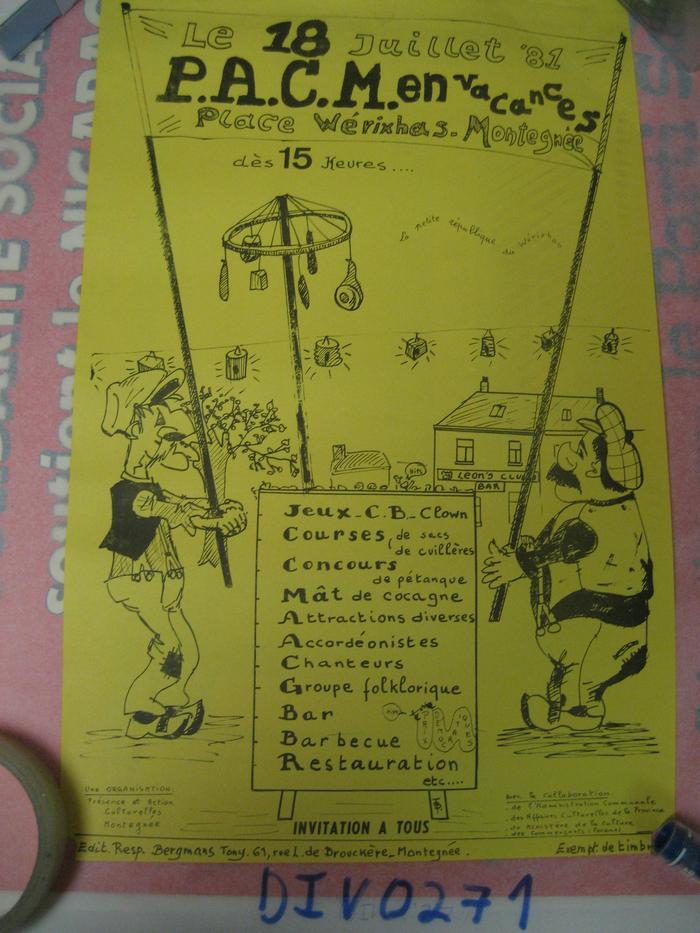 Elie Deworme (ARC-C AFF ELE 0305)
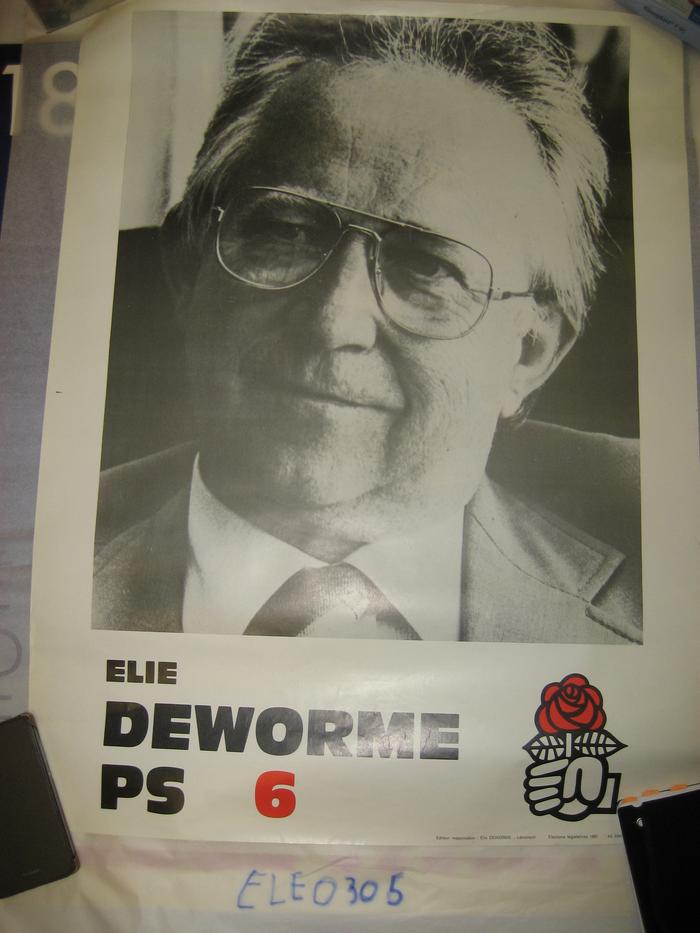 1er mai à Liège : manifestation (ARC-C AFF MAI 0044)
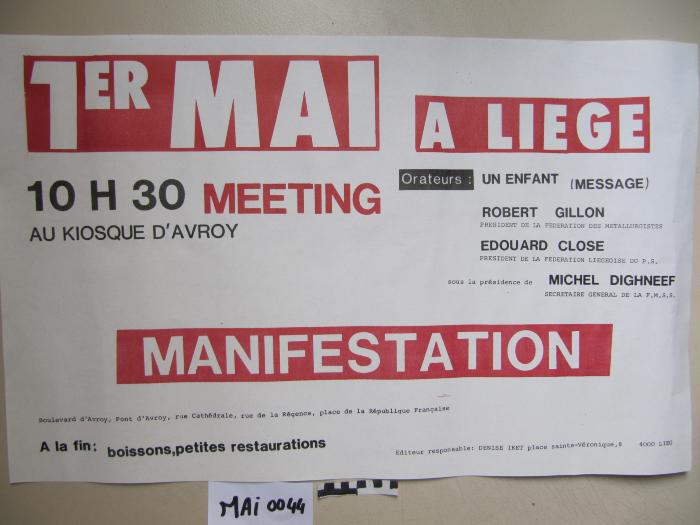 Le 1er mai c'est aussi l'affaire des jeunes (ARC-C AFF MAI 0046)
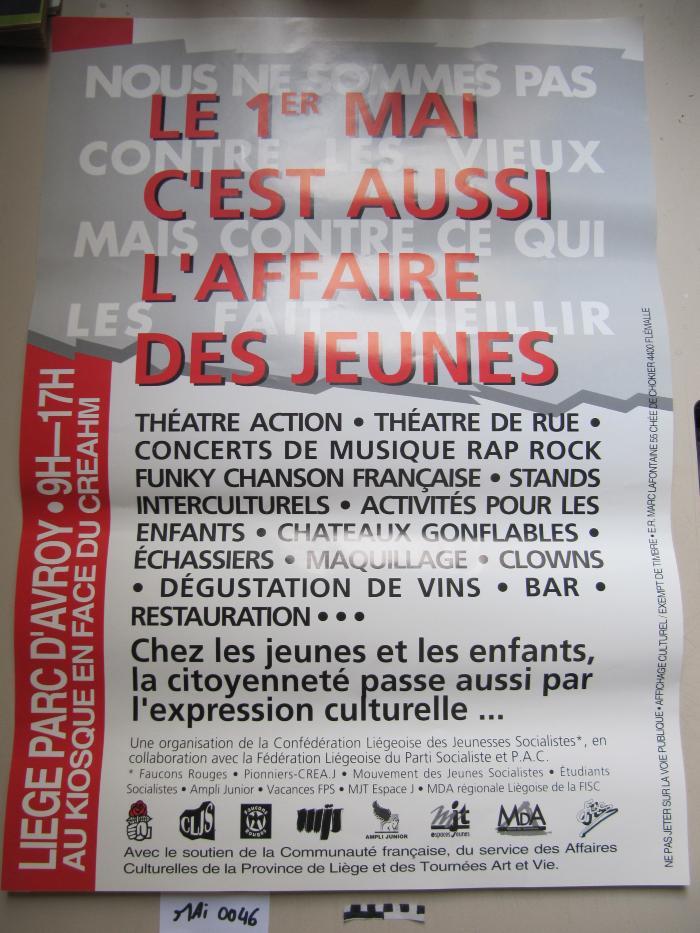 Fonds France Truffaut (ARC-P TRU-F)
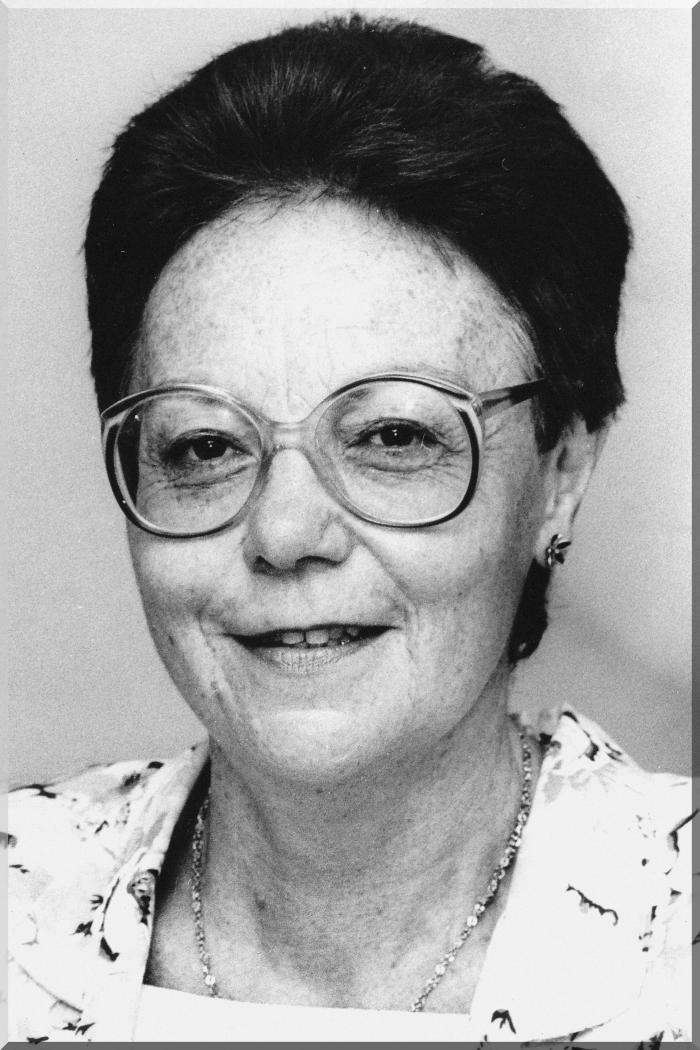 July 6 2009 at 3:07:01